Пересказ рассказа В.А. Сухомлинского «Яблоко и рассвет»
Подготовила:  воспитатель Детского сада – СП МБОУ Алтайской СОШ №1 им. П.К. Коршунова 
Ловчикова Татьяна Ивановна
Василий Александрович
Сухомлинский
Яблоко и рассвет
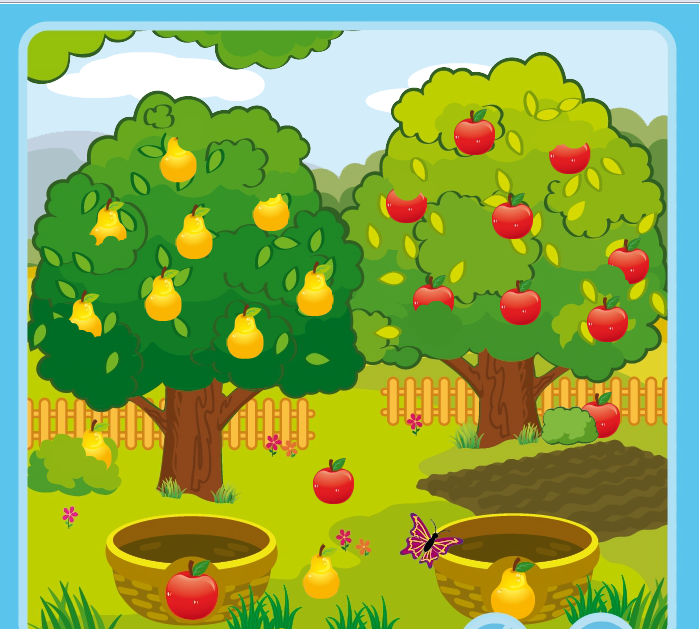 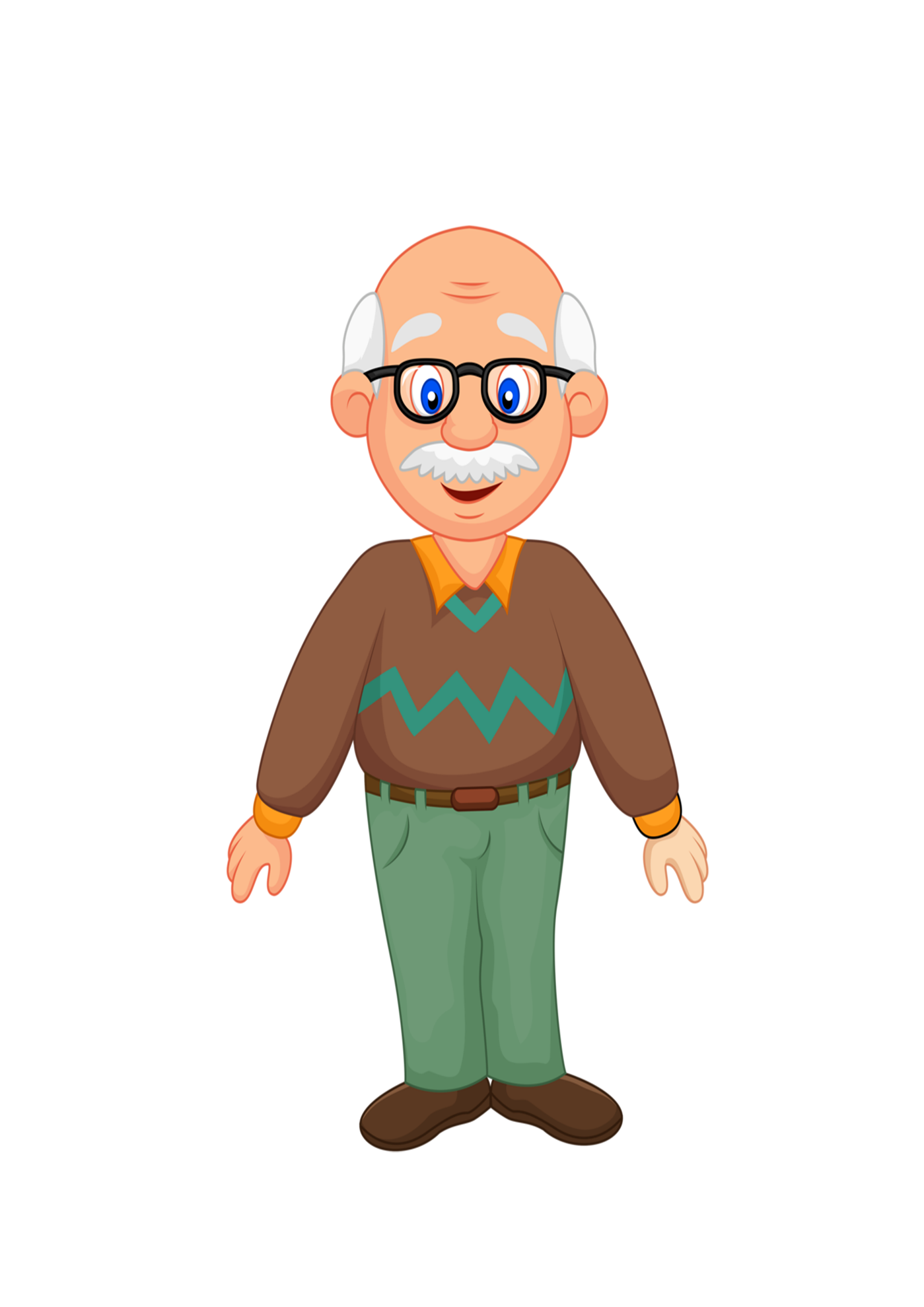 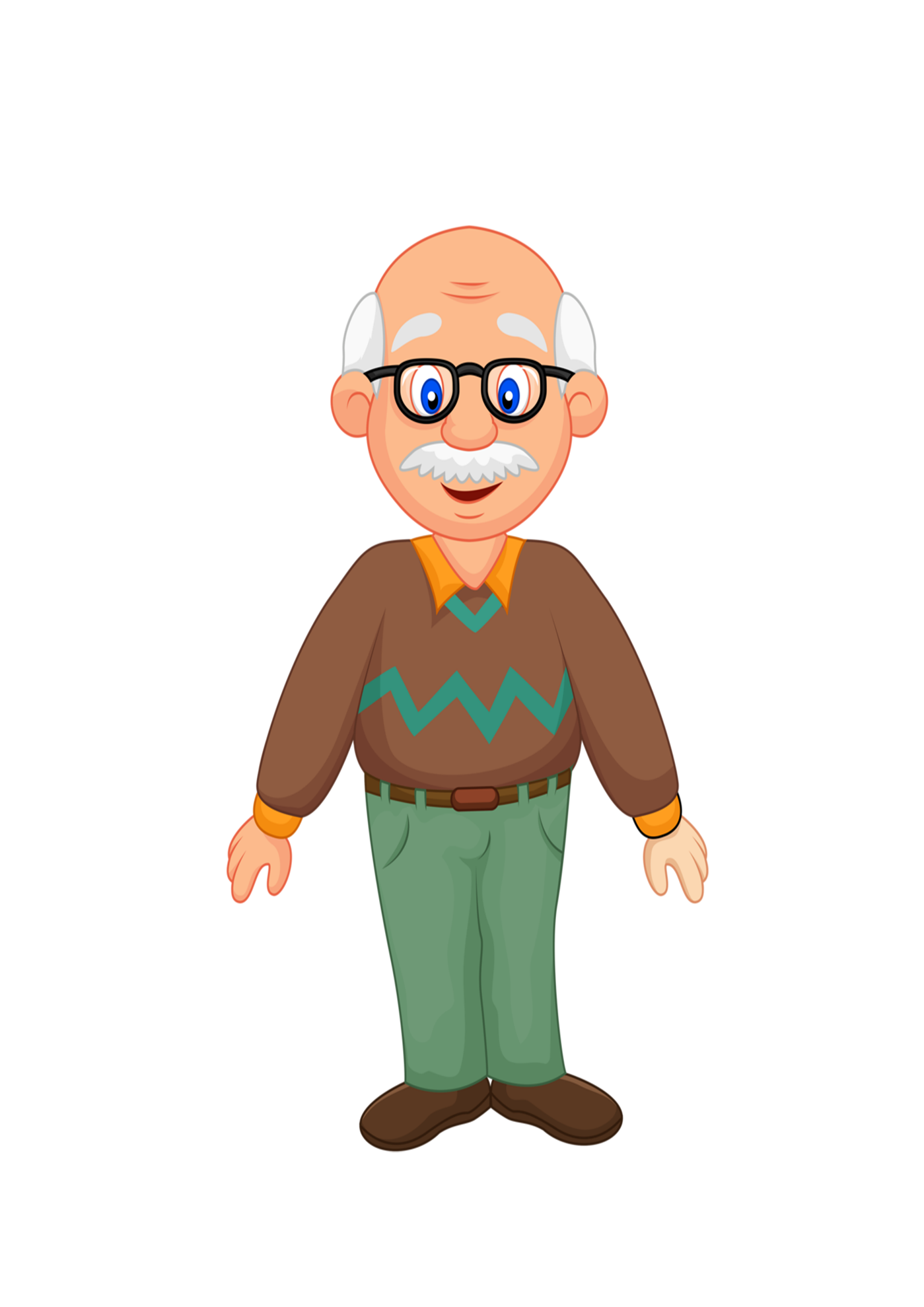 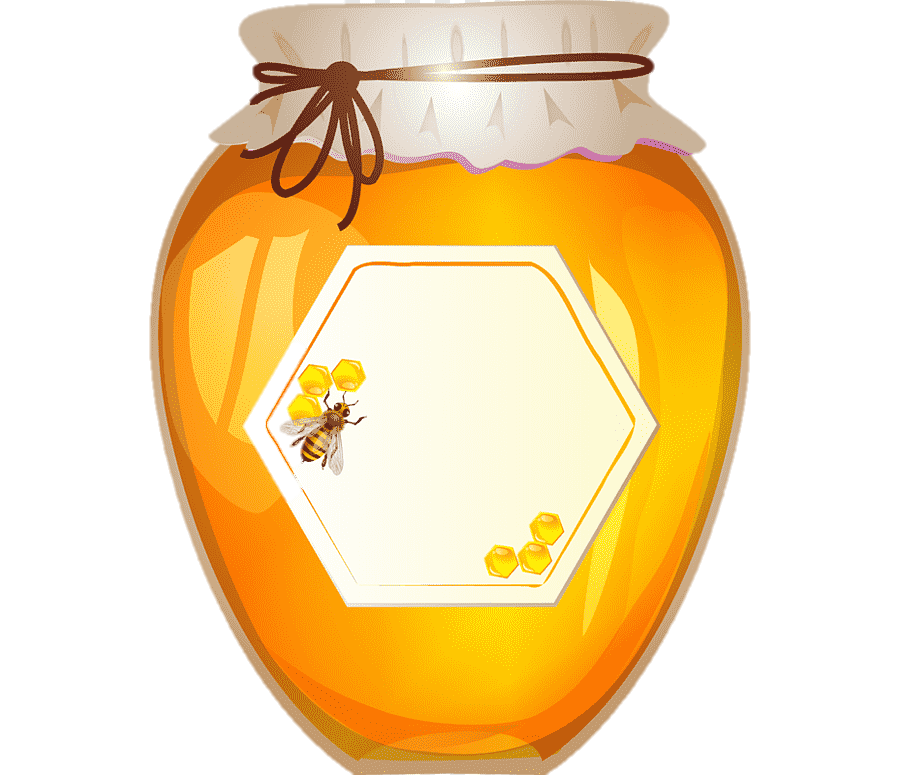 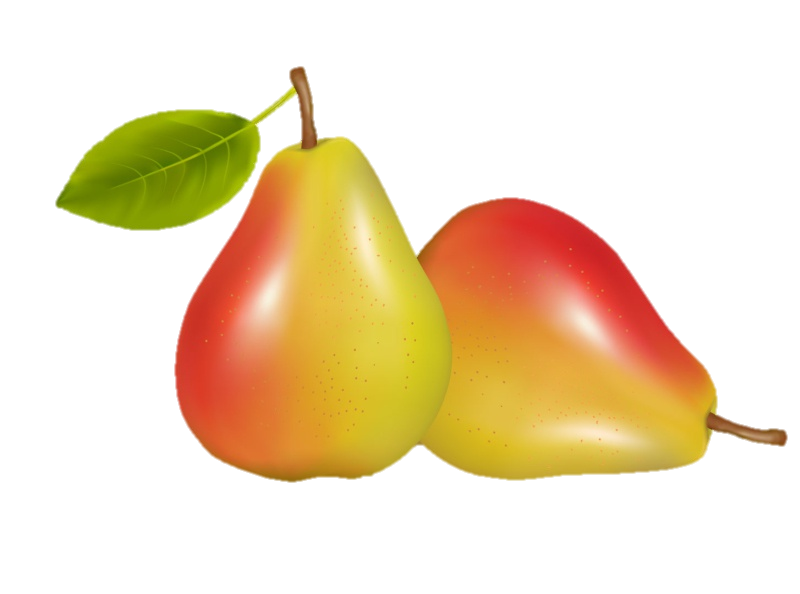 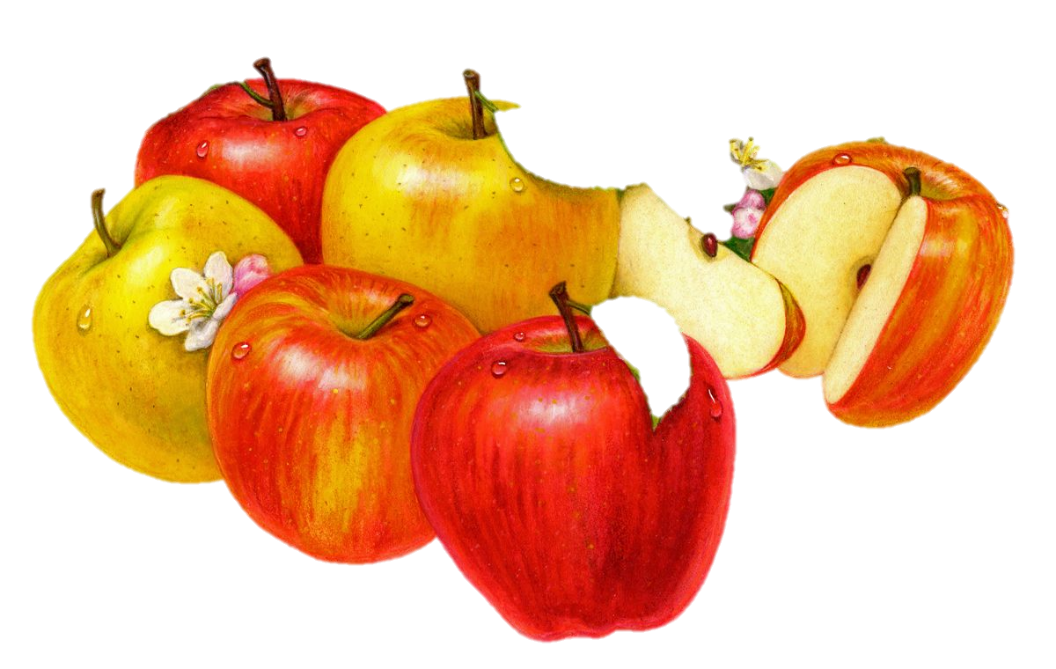 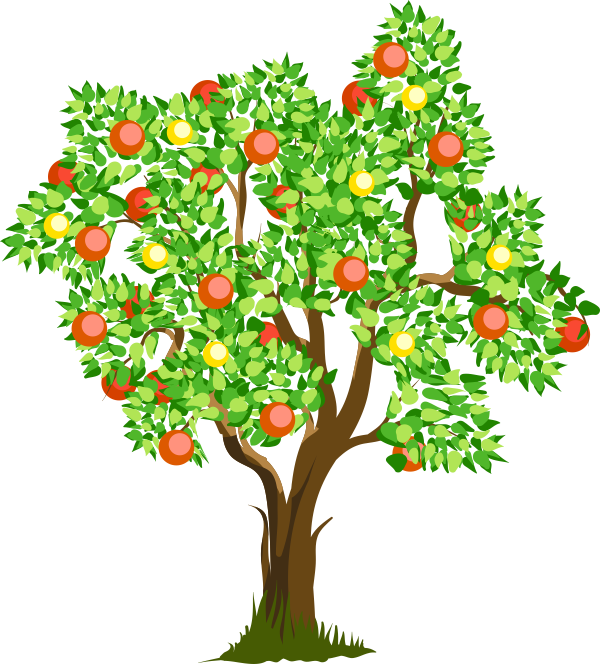 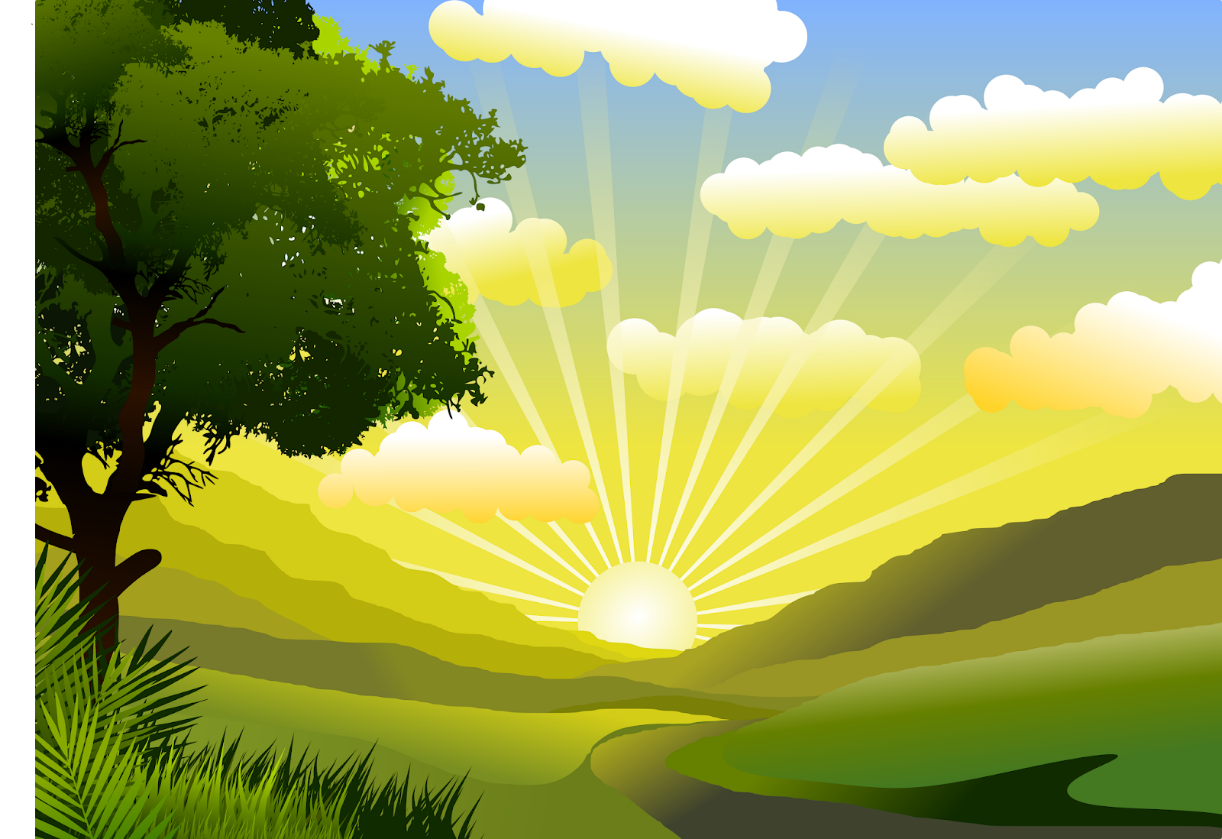 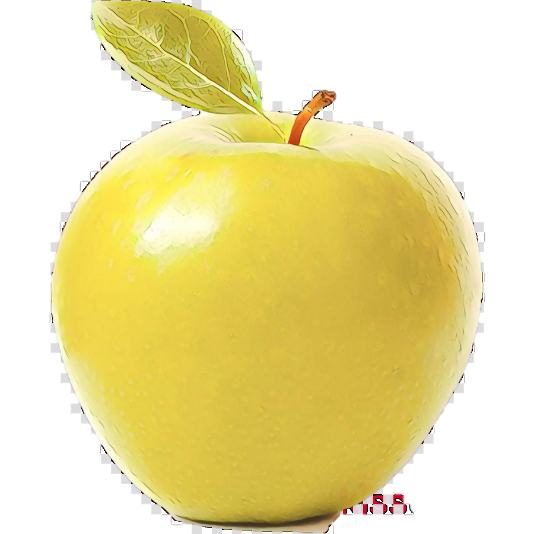 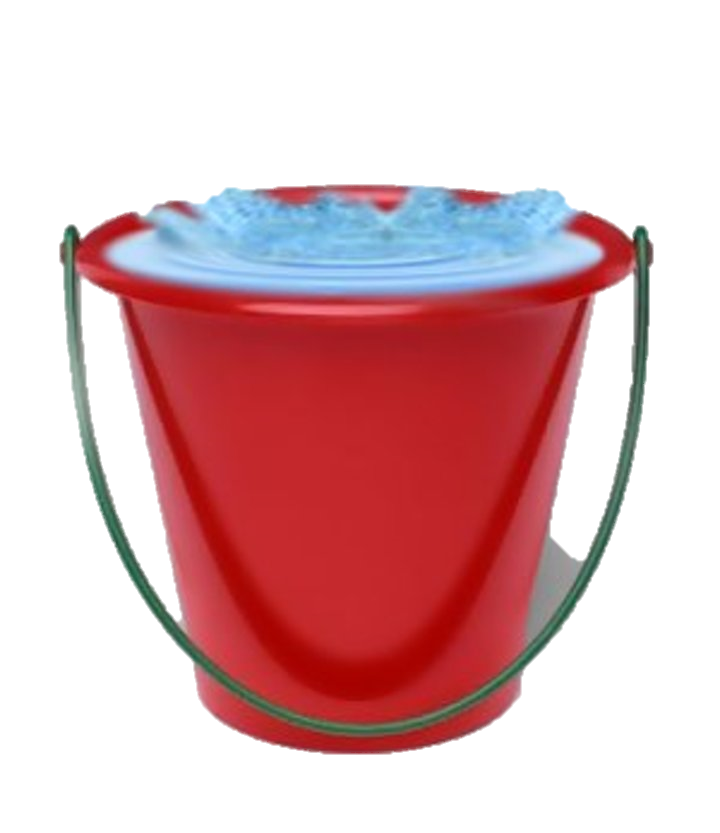 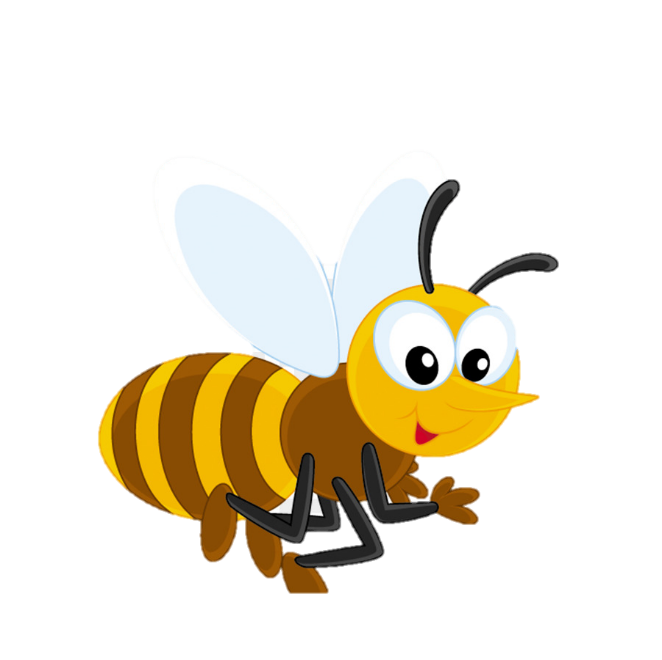 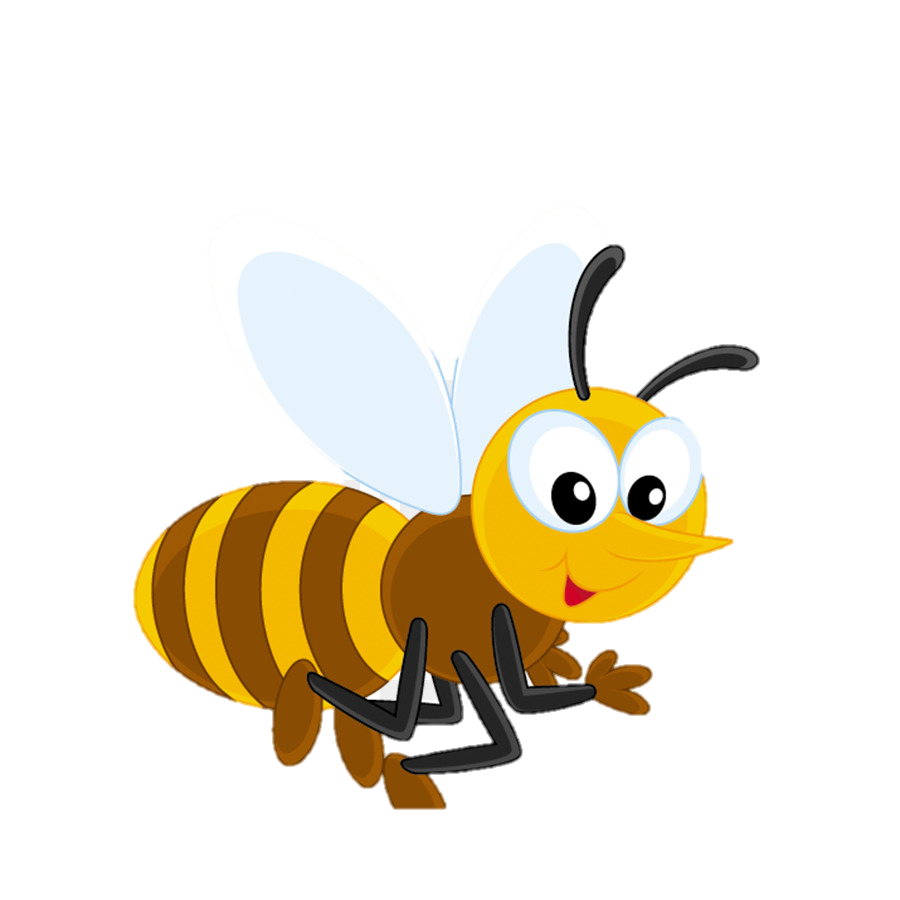 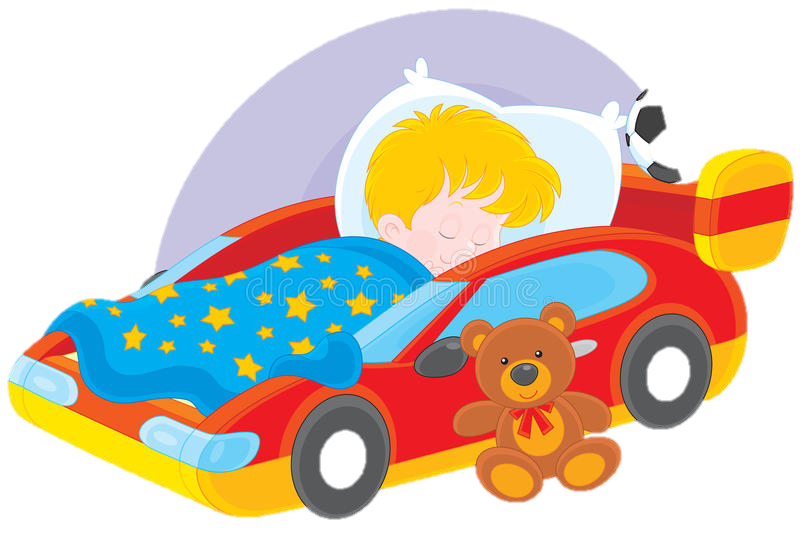 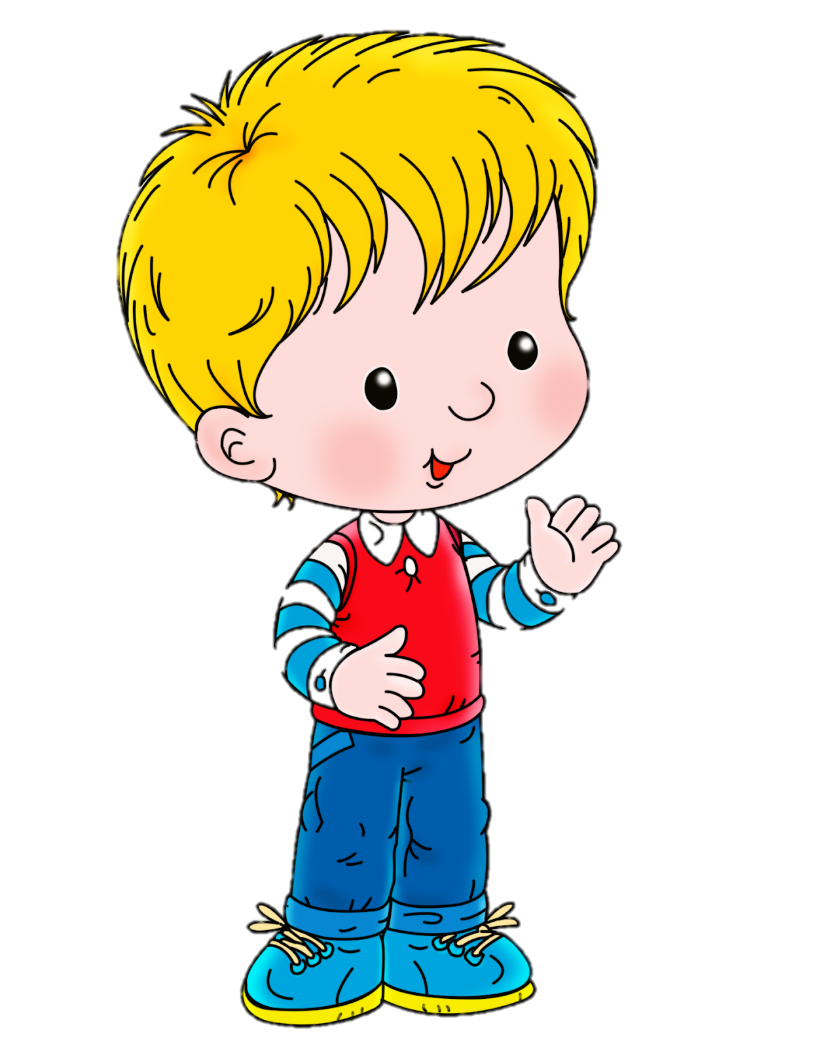 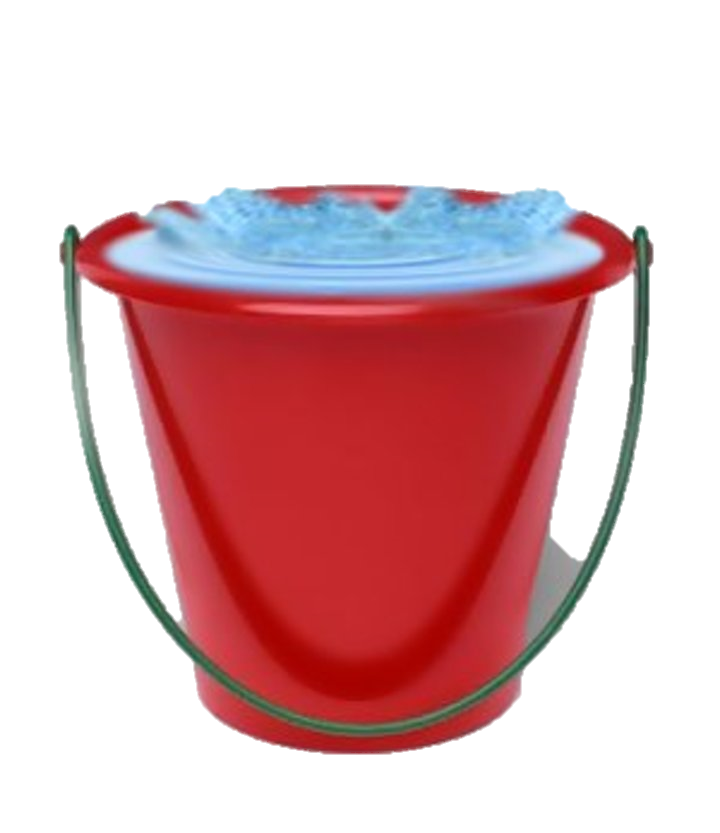 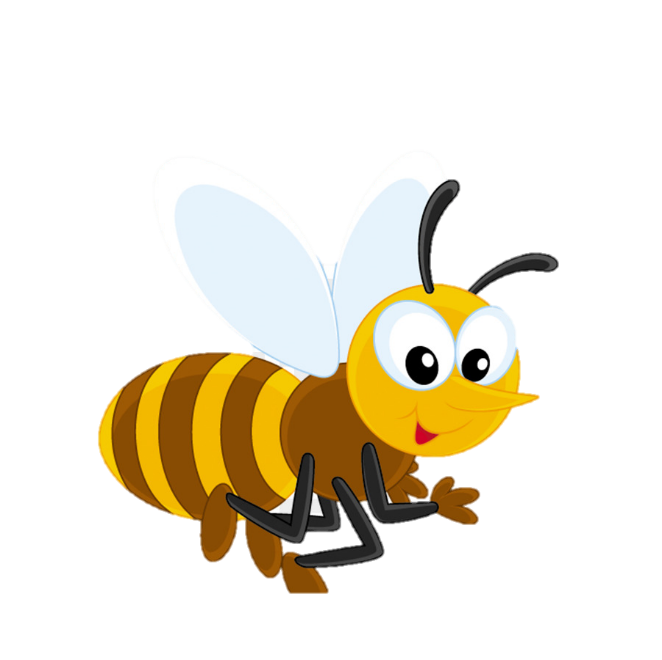 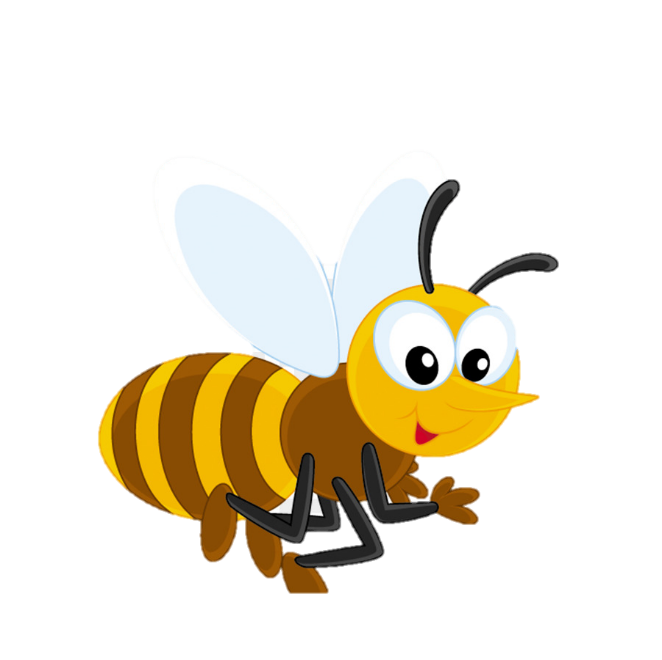 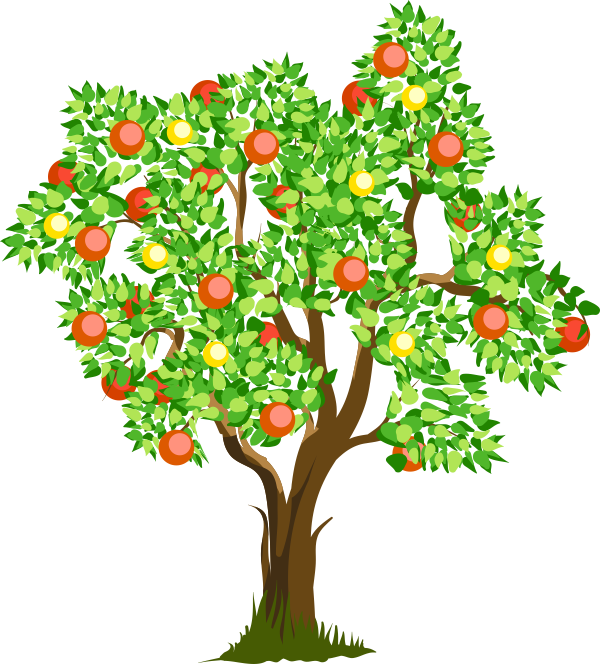 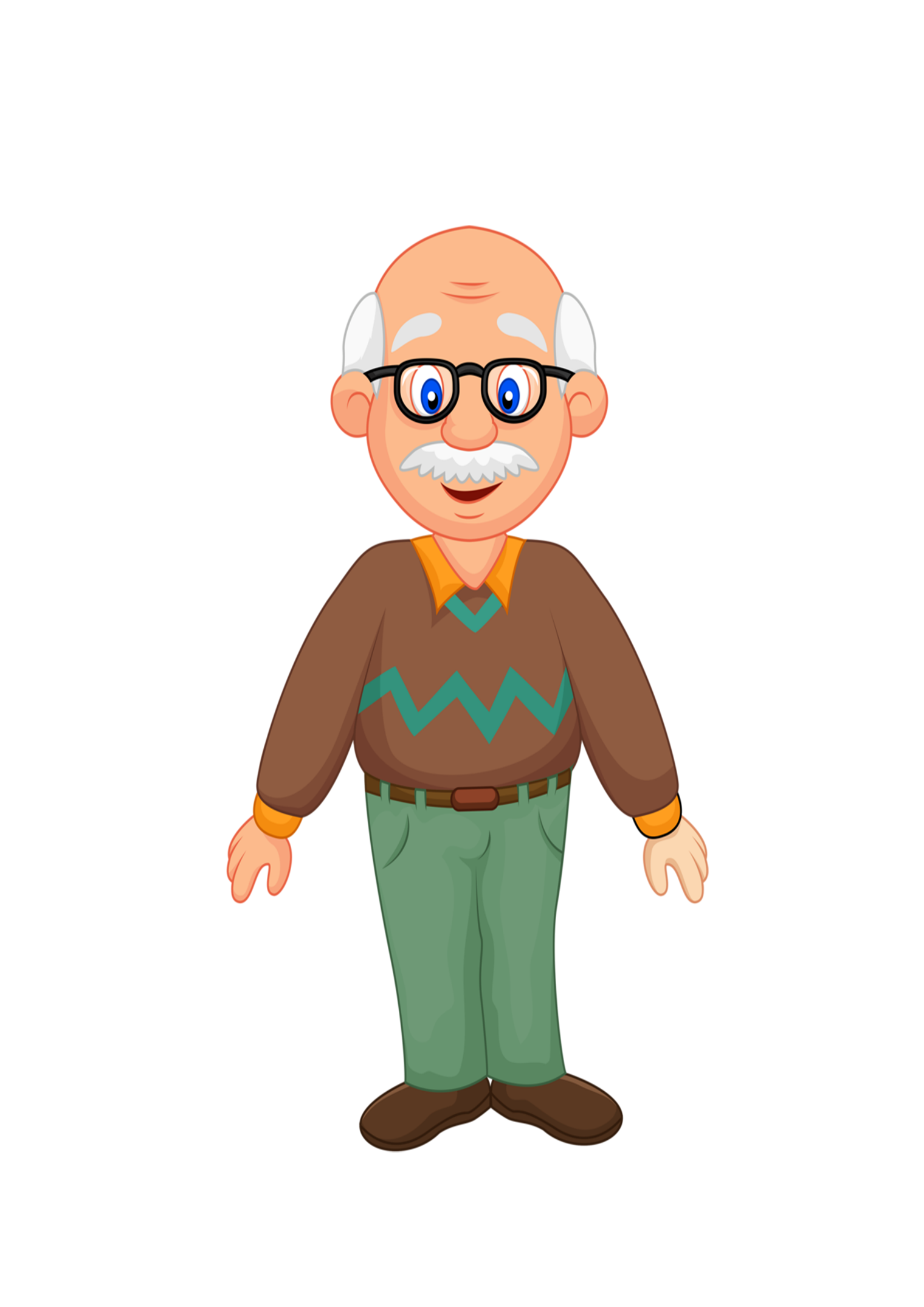 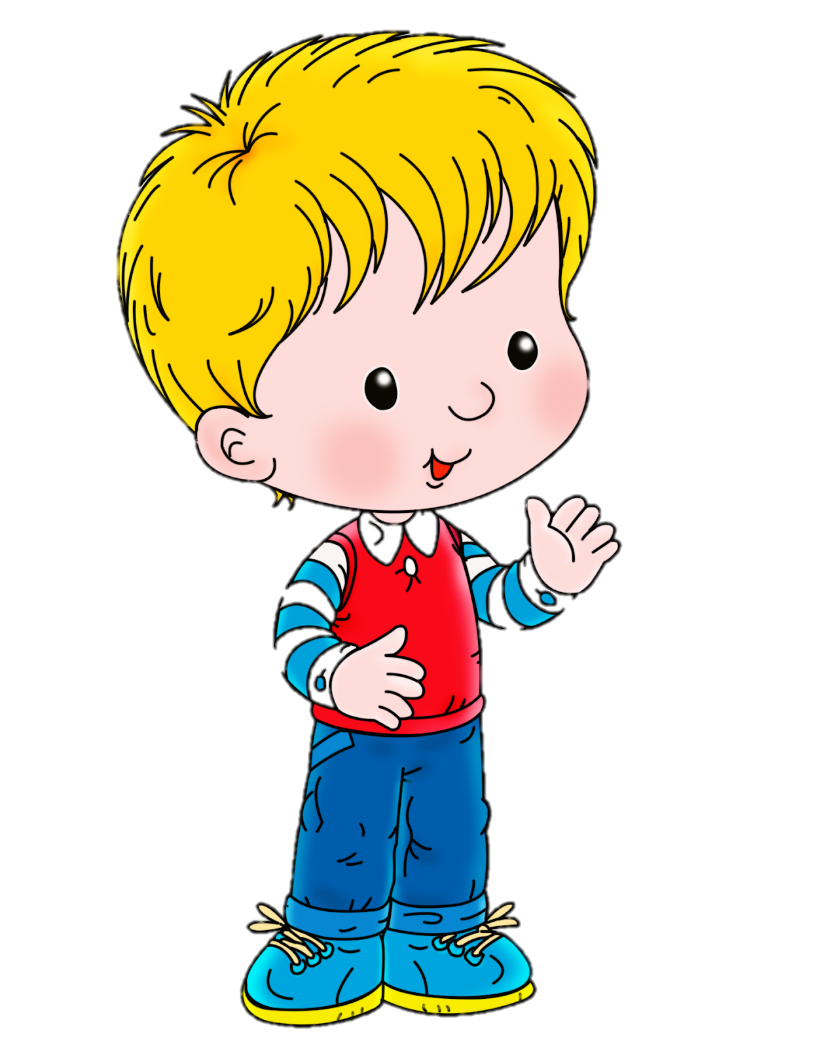